HCPC Registration PortfolioHow can we streamline it?
Catherine Lorenzen
Chief BMS
Blood Transfusion EKHUFT
Our patch does it very well so let’s share and streamline
Feed back from verifications (good/ bad)
Share things we did well/ found easy
Share new things candidates did
Get students to work together/ camaraderie
Become IBMS verifiers for the greater good!
[Speaker Notes: Share feedback at E&T meetings. Put templates/ examples on the S Drive. Link the students up via email. Do the training…. Great CPD and you also learn good stuff from verifications. I have learned so much from the good, the bad and the ugly verifications I have done.]
What the Registration Portfolio is:
Evidence that the candidate meets the generic standards of proficiency (SoPs) for HCPC registration as a Biomedical Scientist
The candidate must prove to their Training Officer (TO) that they reach these threshold standards
This is verified by an external verifier & the Certificate of Competence is issued by IBMS
[Speaker Notes: Generic SoPs so you do not need a verifier from the same discipline. The portfolio of evidences is the way the candidate proves to the TO that they meet the SoPs. Verification not assessment, this means the walk round or presentation is more important than given credit for. Also opportunity for verifier to ask the candidate for clarification if they think any of the evidences are weak or lacking.]
What the Registration Portfolio isn’t:
Does not demonstrate fitness for purpose with respect to the employer’s requirements for a specific role or specific knowledge & skills within a particular discipline. Post registration training is expected to enhance knowledge & scope.
[Speaker Notes: Lifted straight from the registration portfolio guidance. So it is not the same as training a BMS to be competent in their role. Post registration training is essential. The purpose of the SoPs is to ensure that all registered practitioners meet the same threshold standards of competence relevant to day one of registered practice.]
Why is this relevant?
Should only take 7-8 months to achieve registration (max 12 months)
Earning potential is a great motivator!
Many elements of training in specific role are dependent on being HCPC registered eg. authorisation of results, cross matching blood……..
[Speaker Notes: Often the SoPs and training/ competency for the specific role are muddled up. It takes us up to 2 years to train a new BMS to go on to CPP which would hold up their HCPC registration. Obviously some will be inevitable but the registration portfolio is only the way to HCPC registration and autonomous practice. So to be signed of in many tasks in the workplace you have to be HCPC registered first. The trainee needs to provide 30 pieces of evidence; 5 or 6 or so of these are witness statements so the trainee should be able to produce 3 per month]
How can we streamline HCPC registration?
Shared tutorials (generic topics eg. H&S)
Shared questions or essay topics
Shared templates for witness statements
Shared case studies
Shared mini virtual visits to other labs
Students collaborating (E&D noticeboard)
[Speaker Notes: So a lot of sharing. I have put examples of the presentations on the S drive. I have templates for many things. Now we have virtual platforms we can reach the students en masse so no more relay meetings to discuss the same thing.]
Hints & Tips
Use templates (tried & tested)
Use critical evaluation guide template
Remember to keep a diary/ log of meetings. More relevant than Training Policy
Get familiar with the e-portfolio; it’s here to stay (as well as virtual verifications)
Run through before verification day
[Speaker Notes: I have got generic witness statements for S1M1, S1M2, S1M3, S1M4 and S2M2, S2M3, S2M4. BLS FO 60 (diary of meetings) Critical review template for critique of a paper/ journal. BLT FO 58 (reflective record template)
,]
Only one mandatory piece of evidence is required:
Section 1 Module 5: Professional Relationships
‘In addition to other examples of evidence the applicant is required to produce a reflective statement on how engagement with service users has contributed positively to their own professional development’
[Speaker Notes: So this is the only prescriptive piece of evidence in the whole portfolio. It should tease out the other healthcare professionals the trainee has worked with and how this has made them reflect on their own role in the lab and also in the wider hospital. Eg TPs, phlebotomists, doctors and registrars, haematology/ haemophilia nurses, infection control team, AHCS. Try to get them to attend MTM or MDM, go out on wards with TP, attend Schwartz Rounds, HUBS, GPTW initiatives.]
What else?
Currently ~10 week wait for verification
IBMS needs more verifiers!
Send the portfolio well in advance of verification day (IT problems)
Everyone has the same problems!
[Speaker Notes: There are over 70 outstanding at the moment and over 650 verifiers. The IBMS is struggling to appoint 7-8 verifications per week. We have recently had 2 assessments of specialist portfolio either cancelled or postponed due to examiner not opening documents ahead of time. Very stressful and unnecessary. So as a verifier I ensure I have received and ‘opened’ the documents at least a week in advance. Check that all IT works; do you need a trial?]
Verification day
Make your candidate aware of the generic questions ahead of the day (it’s not a VIVA)
Make your candidate aware that this is a verification not an assessment
Make sure you’ve had a run-through!
[Speaker Notes: Section 1a and 1b 15-20 minutes. These are open questions in order for the verifier to perform a mini ‘audit’ of the training the student has received. Your chance to highlight challenges especially those due to staffing & covid-19. These answers should not have any bearing on whether the candidate passes or fails. It is the IBMS’ way of assessing what training is going on. Remember what it’s like for a UKAS assessment; that first question you get asked! Check you know what your trainee has included and left out of their presentation! Ensure that you have gone through the final version of the portfolio with your candidate.]
The Presentation – what must it include?
‘Specimen journey’ through the lab
Correct handling of specimens pre & post analysis
Knowledge & application of H&S in their lab
Correct use of LIMS & IT in their role
Correct operation of equipment & analysers in preparation & analysis of samples
[Speaker Notes: Include urgent, unlabelled or mislabelled, precious or unrepeatable and how this is recorded and ward area informed. 
H&S includes fire exits and alarms, restricted access to lab and why, correct use of PPE for visitors, waste disposal including confidential waste. 
LIMS include audit trail of who does what to which sample, good IT hygiene, QMS including Qpulse. 
Use of equipment: get them to say what they do in their scope of practice. They should know about IQC and what to do if it’s ‘out’. EQA: know who gets the results and how they are acted on]
The Presentation – what it doesn’t need to include
Multiple pictures of equipment that the trainee does not use 
Areas of the lab not familiar to the trainee
In depth description of the science & technology employed (this is Specialist Portfolio domain)
[Speaker Notes: If the trainee does not use the equipment there is little point in including it (this is just padding), pictures of areas of the lab that the trainee does not know about are pointless, do not let the trainee get bogged down with descriptions of the science or technology used if it will un-nerve them. I would expect my trainee to show Stago, Sysmex and Echo but only talk in depth about one of them.]
Finally….
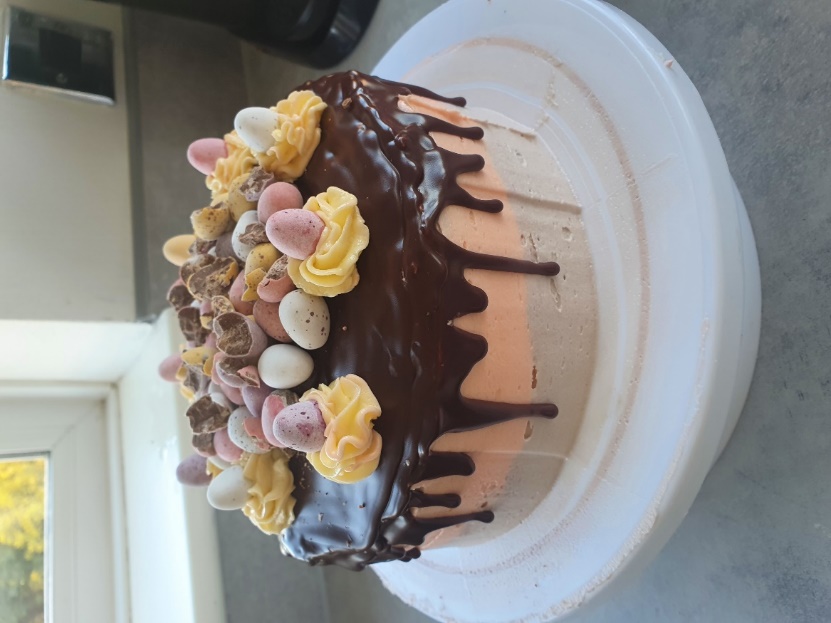 [Speaker Notes: This is a lovely way to end a presentation rather than ‘the end’ or ‘any questions’! You have to declare to HCPC for each re registrationthat you are of sound body and mind so it’s important that you recognise that you have to look after yourself and declare if you are unwell or there have been changes to your health. Being a BMS should be enjoyable!]